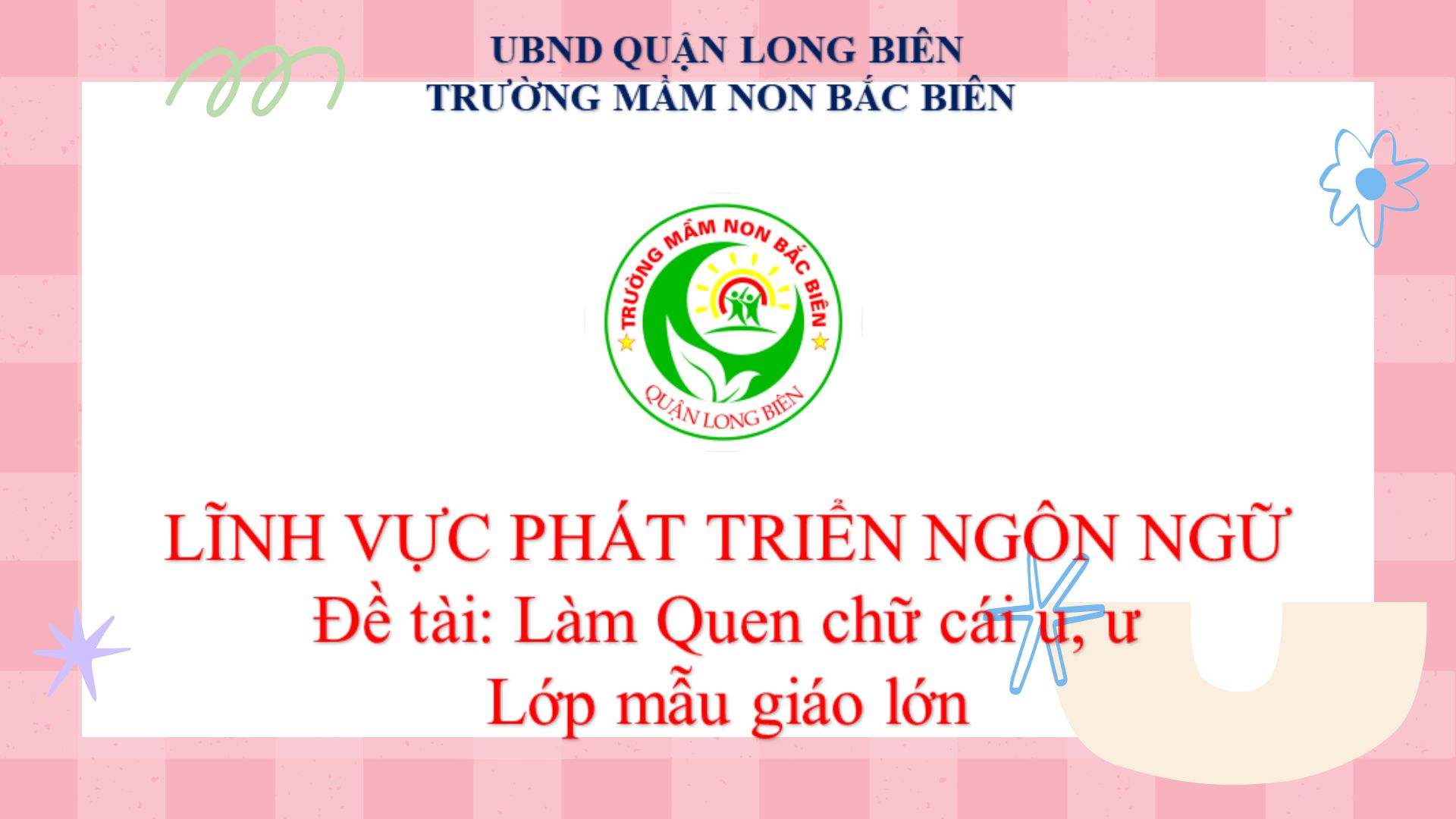 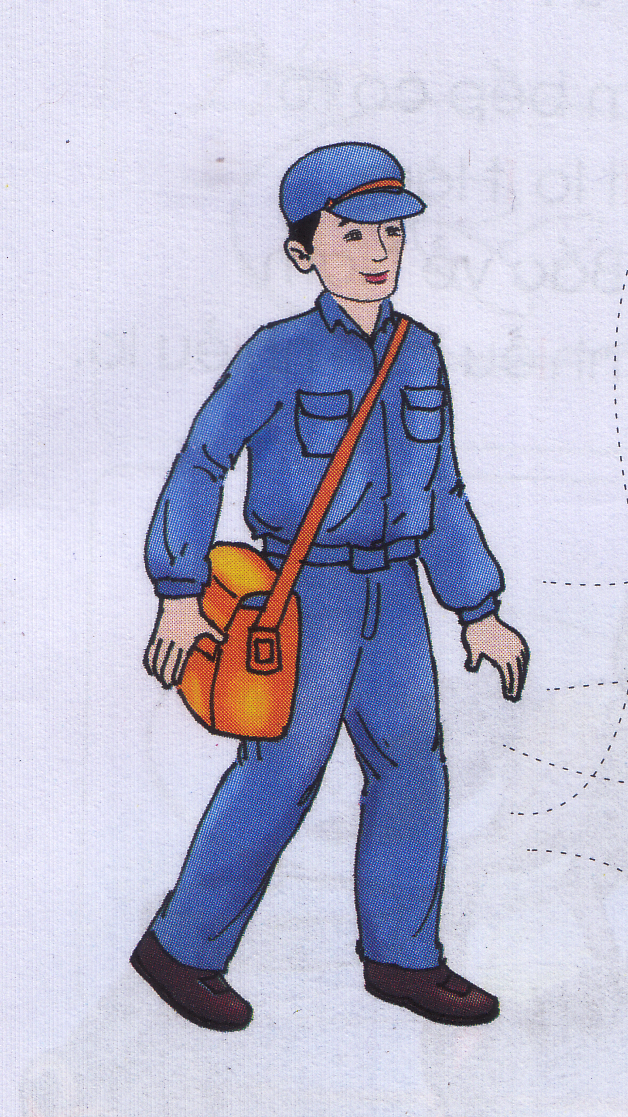 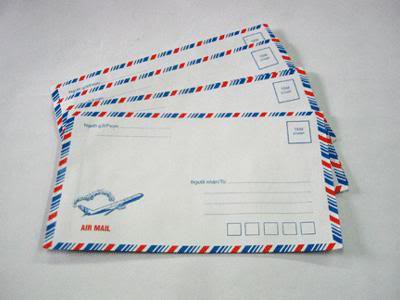 ơ
a
L¸ th­
B¸c ®­a th­
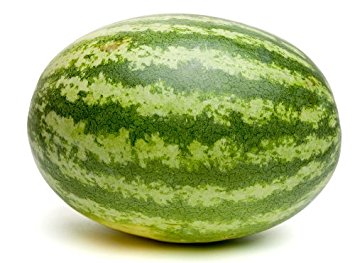 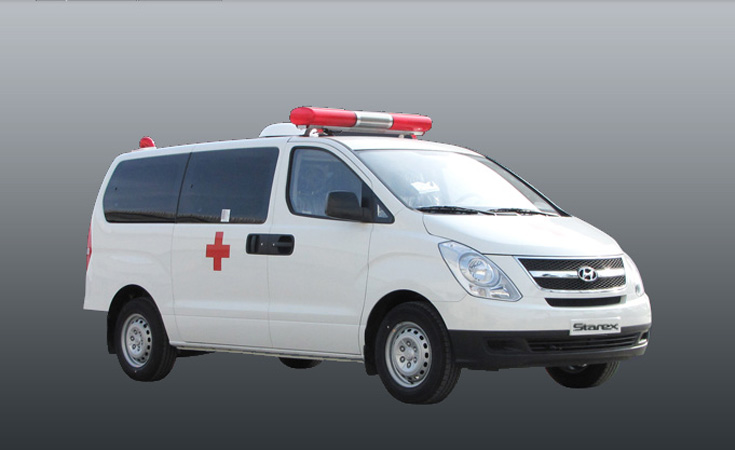 ©
«
qu¶ d­a hÊu
Xe cøu th­¬ng
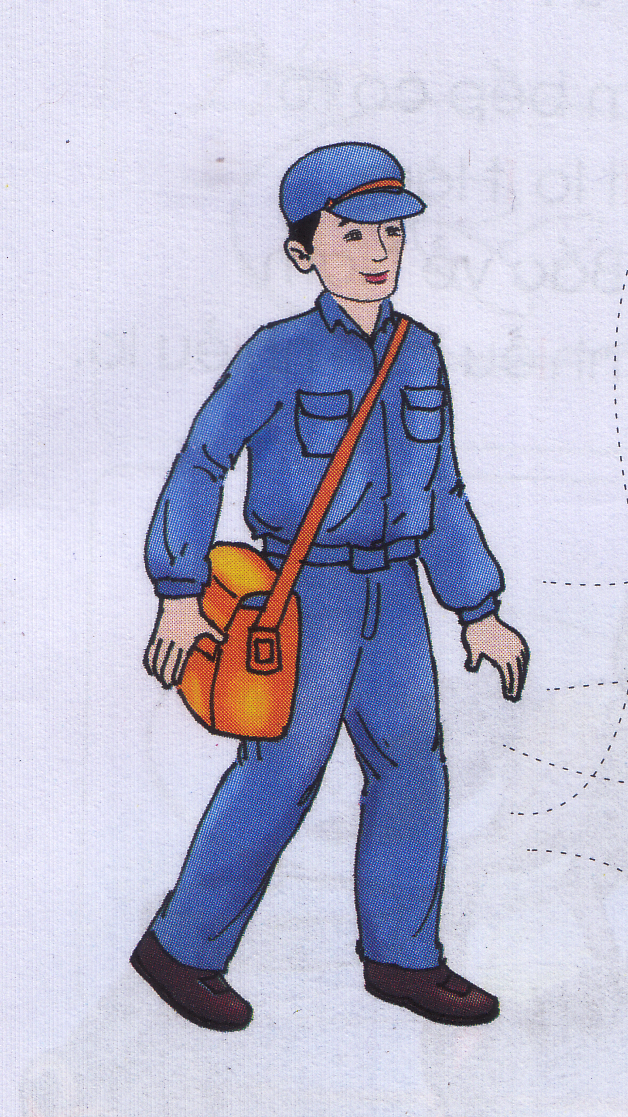 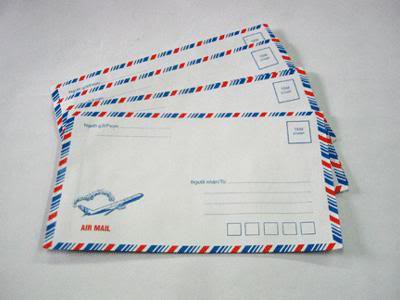 L¸ th­
B¸c ®­a th­
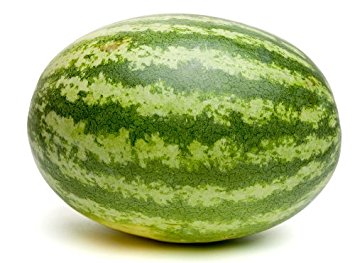 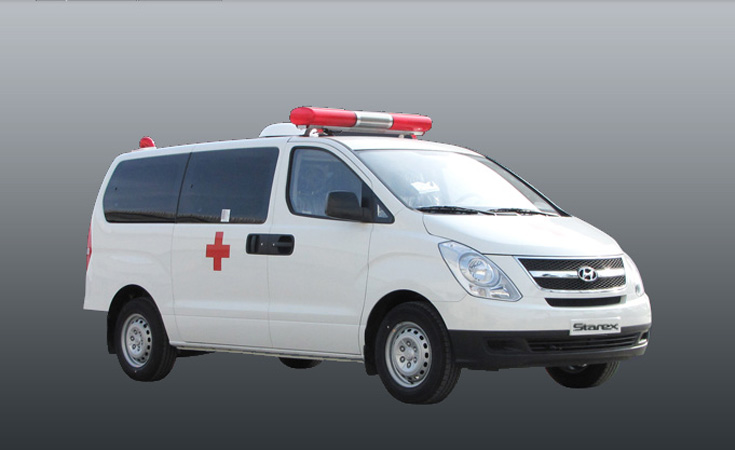 qu¶ d­a hÊu
Xe cøu th­¬ng
B¸c ®­a th­
a
a
L¸ th­
a
¬
Xe cøu th­¬ng
a
qu¶ d­a hÊu
a
©
B¸c ®­a th­
­
­
L¸ th­
­
­
­
Xe cøu th­¬ng
u
u
qu¶ d­a hÊu
­
u
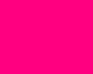 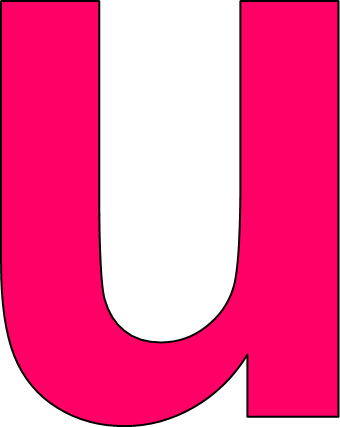 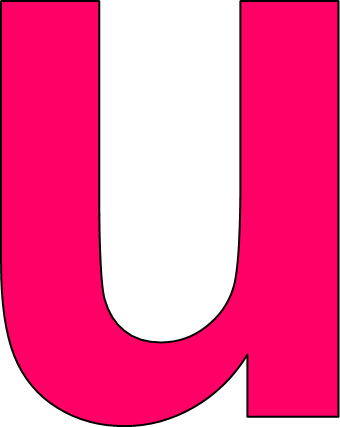 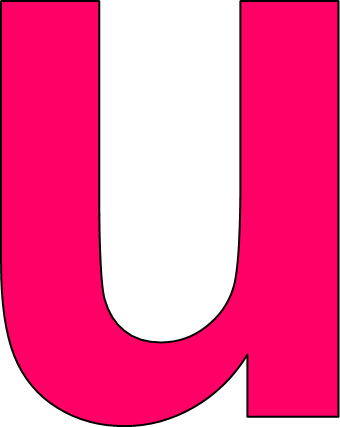 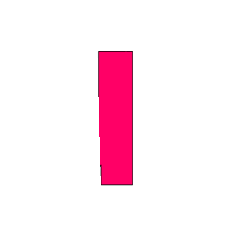 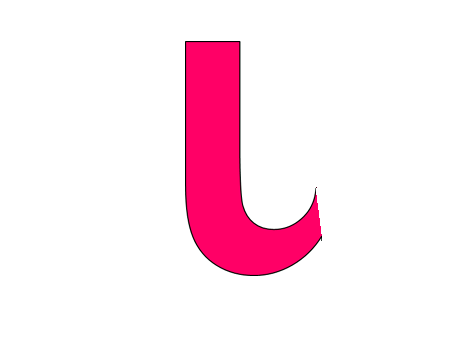 u
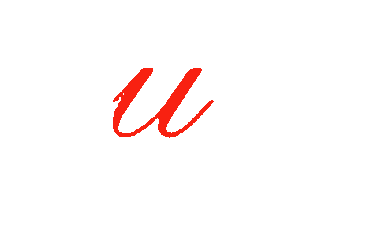 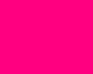 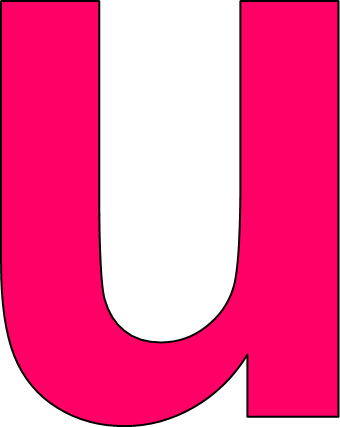 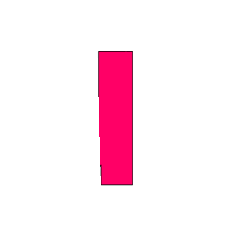 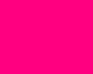 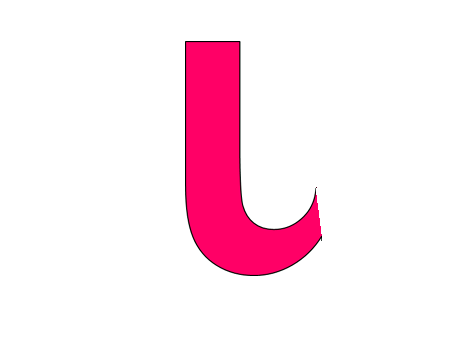 ­
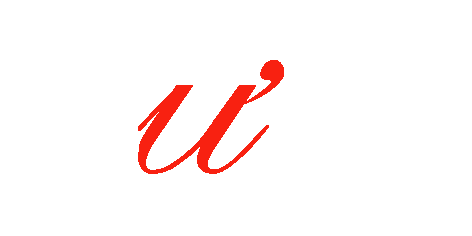 Sắp xếp theo quy tắc
u
a
Sắp xếp theo quy tắc
u
o
ư
so sánh
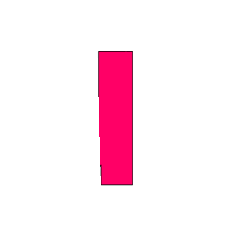 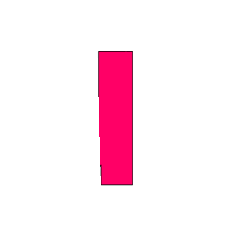 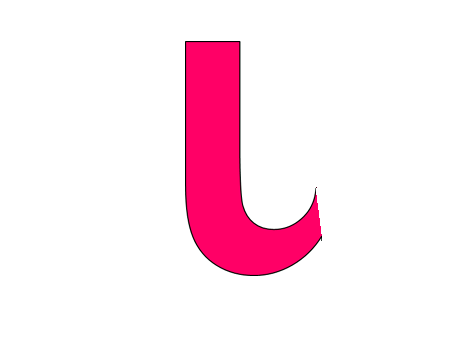 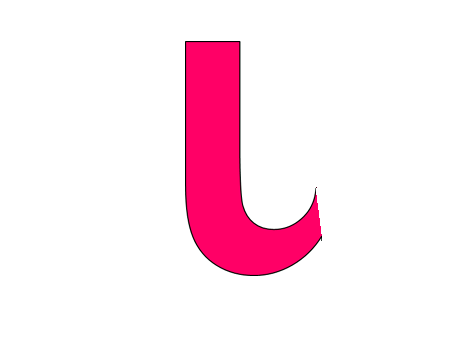 Kh¸c nhau
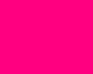 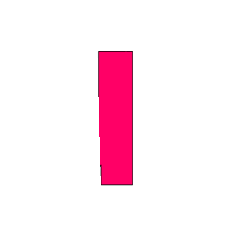 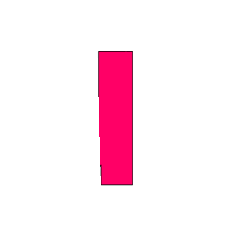 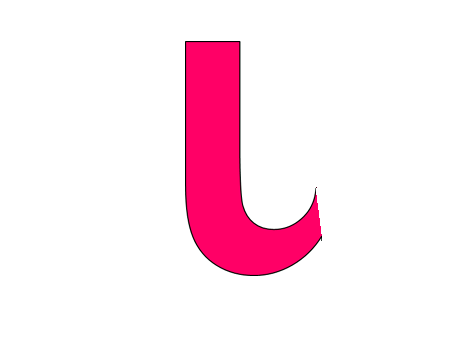 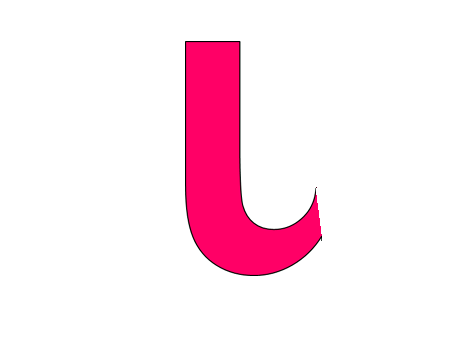 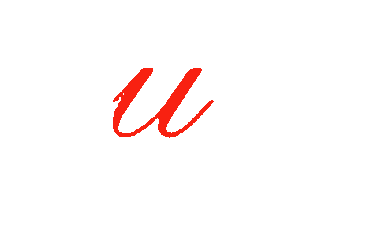 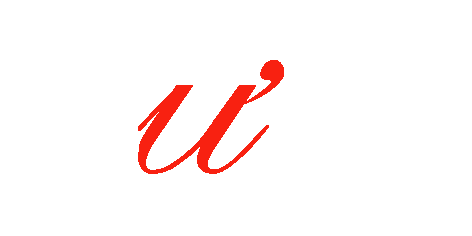 o
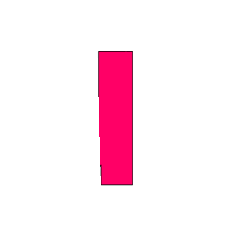 c
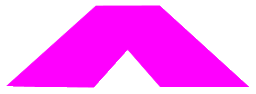 a
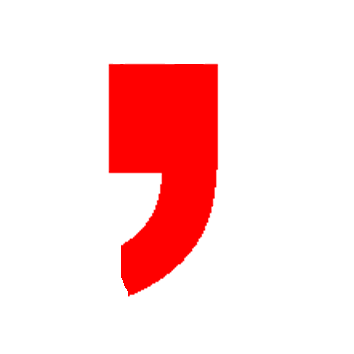 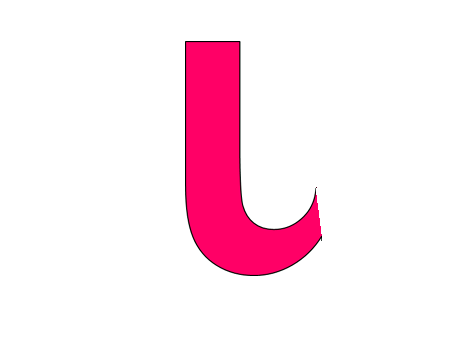 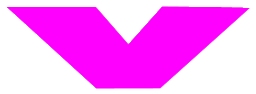 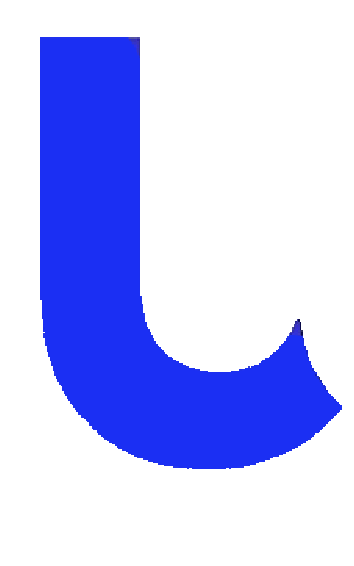 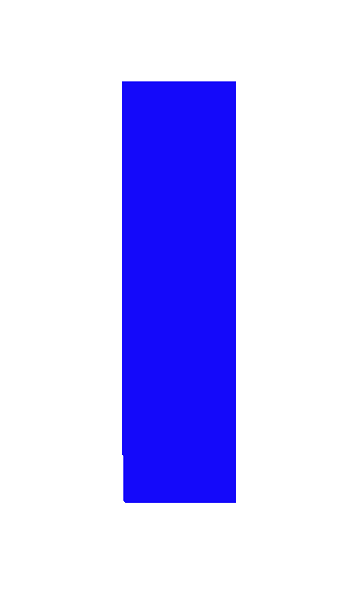 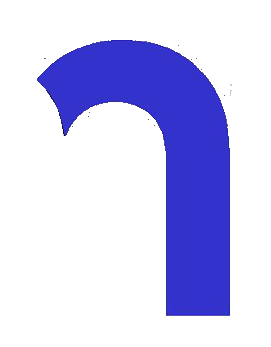 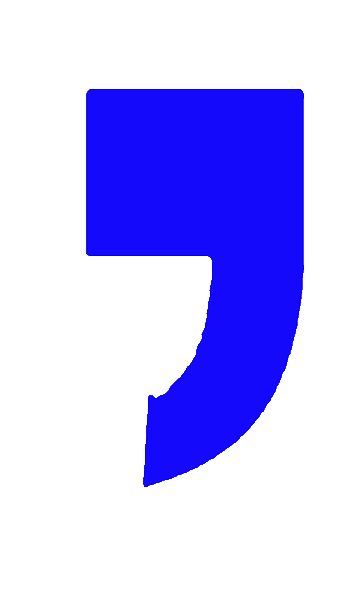 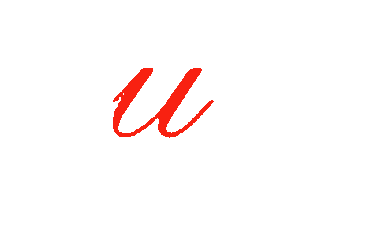 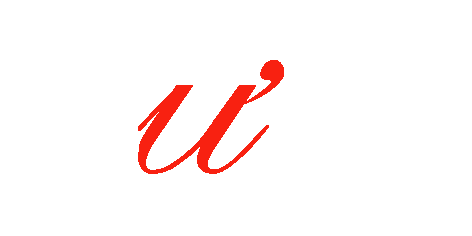 o
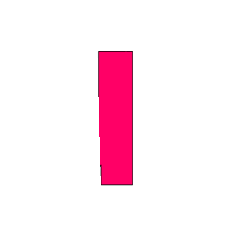 c
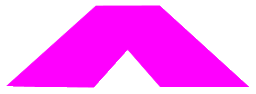 a
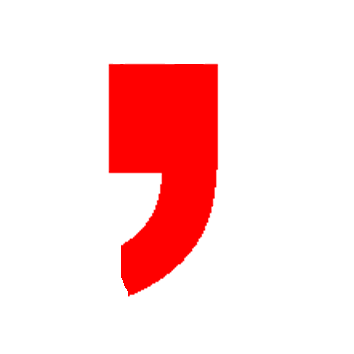 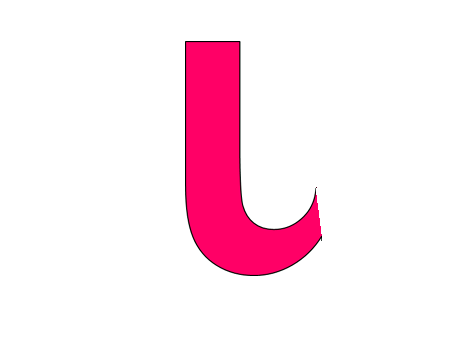 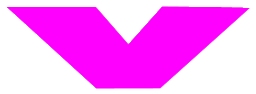 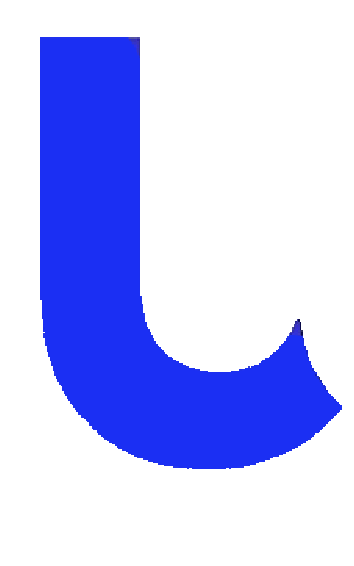 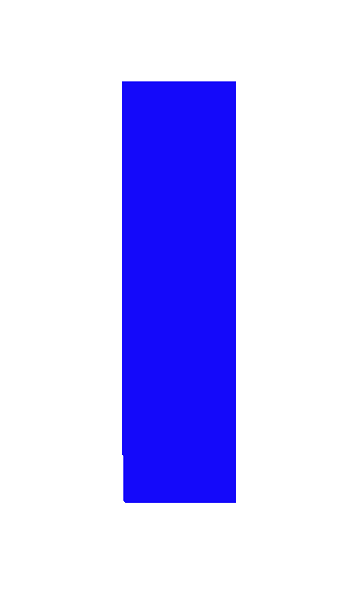 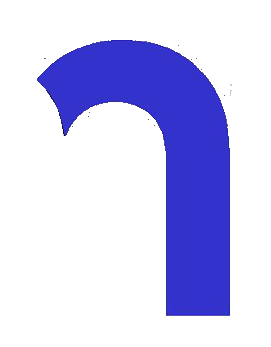 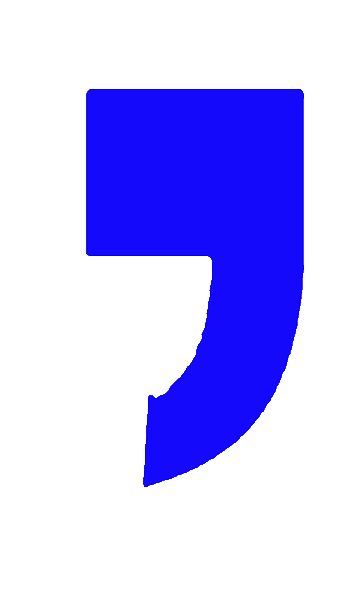 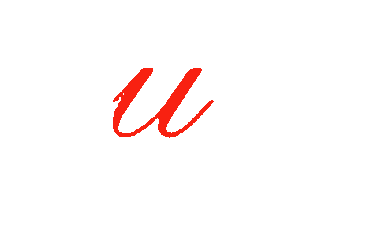 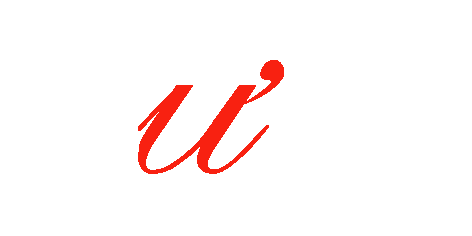 o
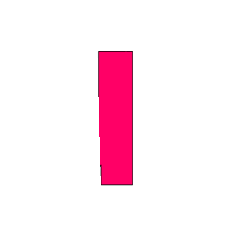 c
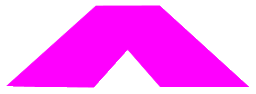 a
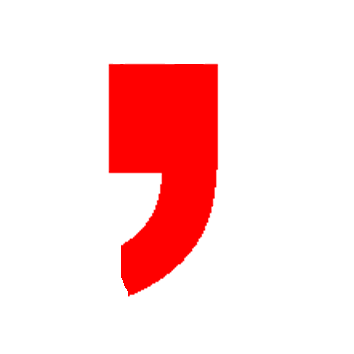 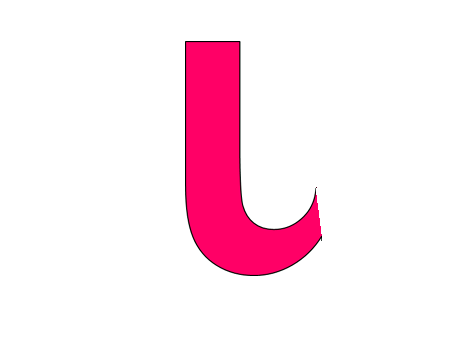 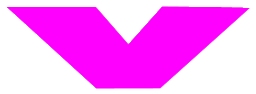 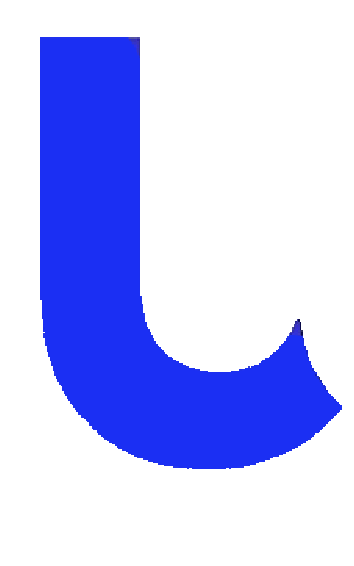 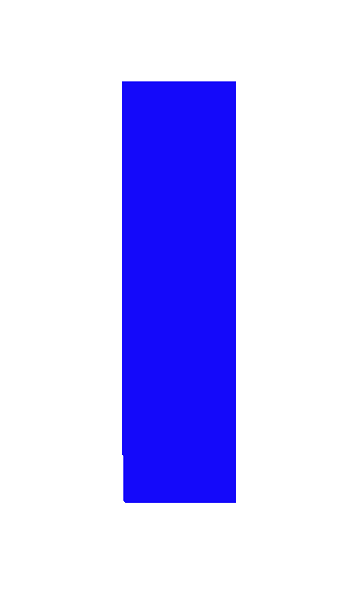 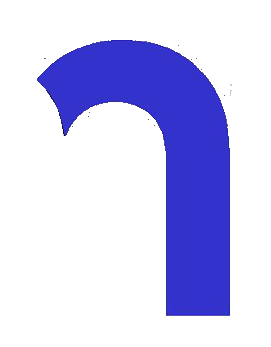 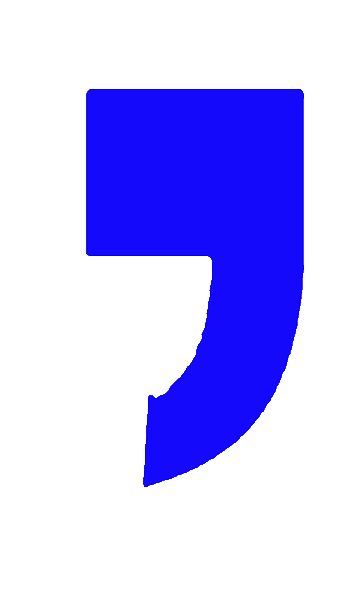 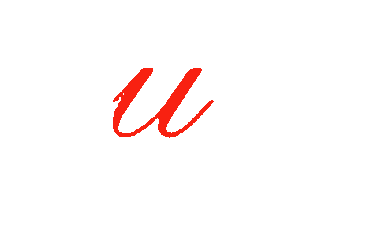 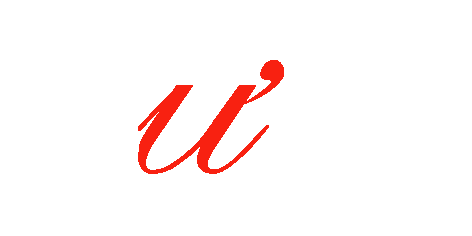 o
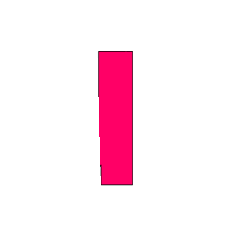 c
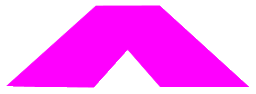 a
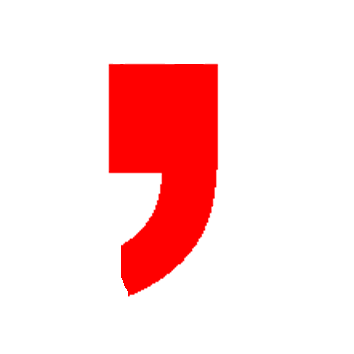 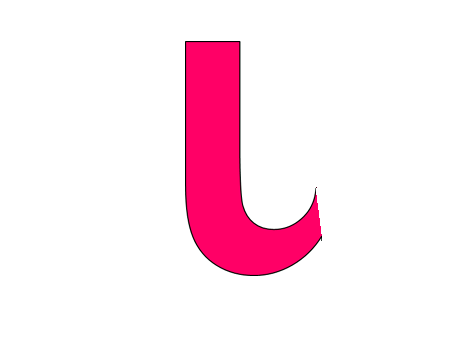 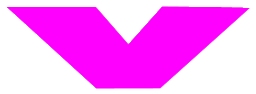 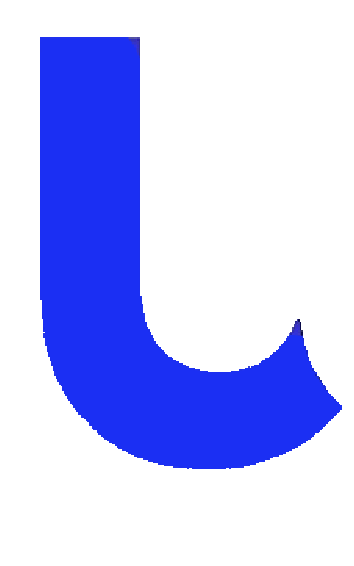 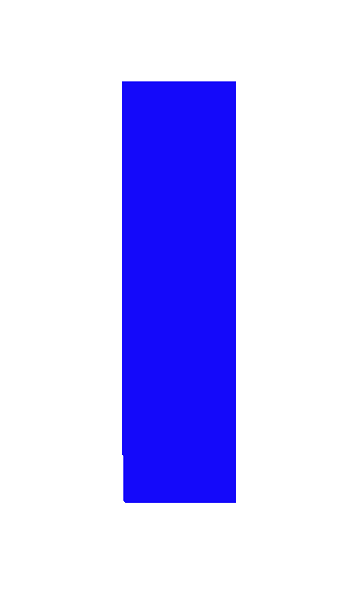 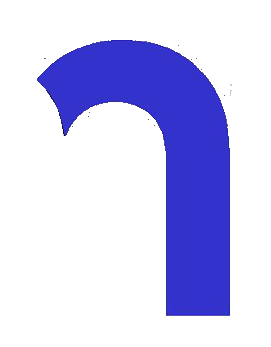 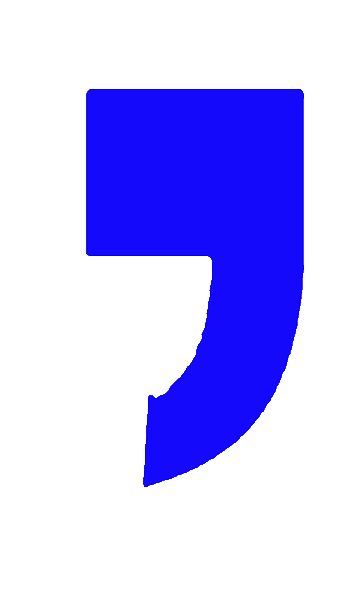 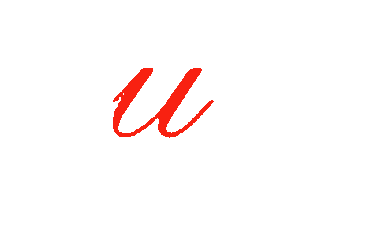 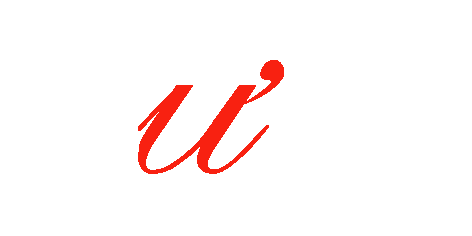 o
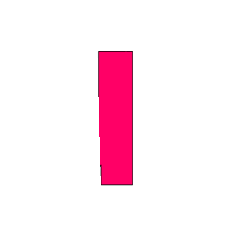 c
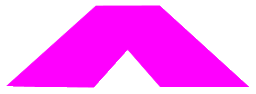 a
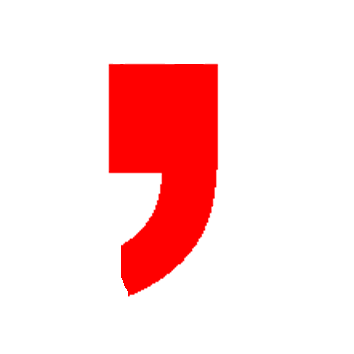 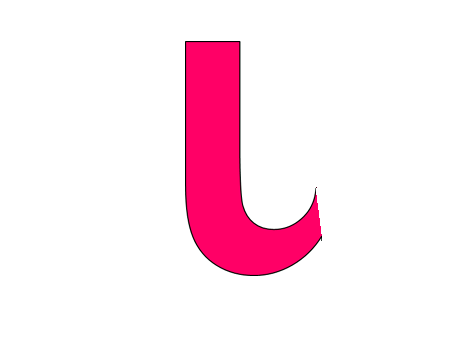 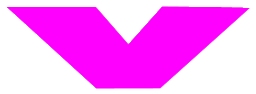 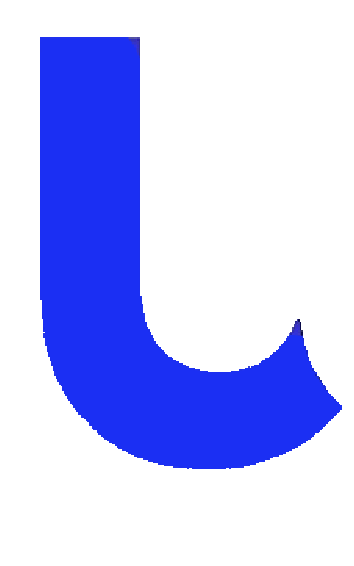 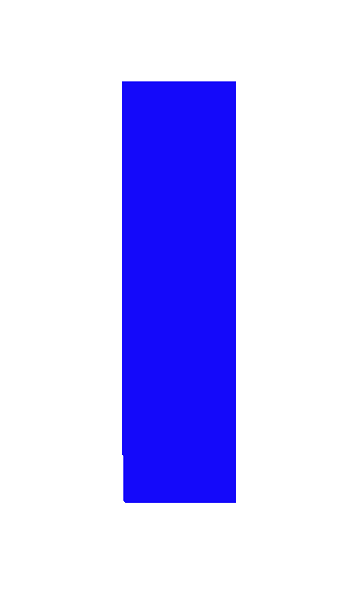 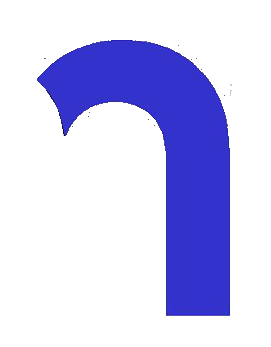 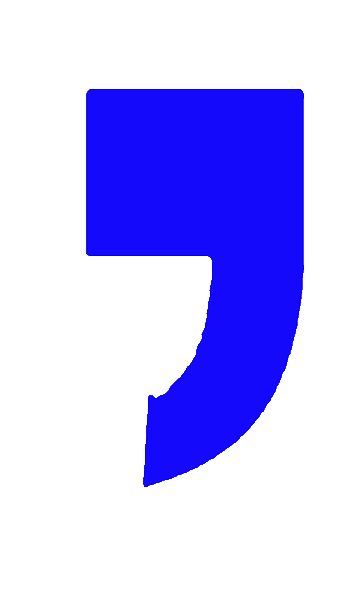 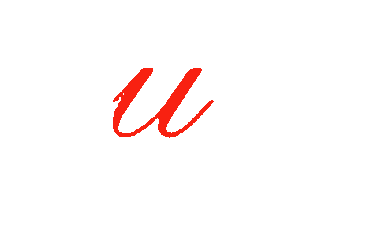 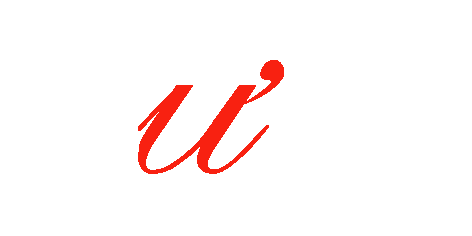 o
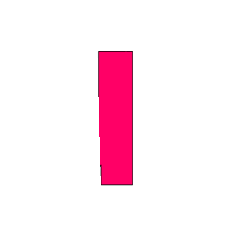 c
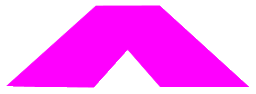 a
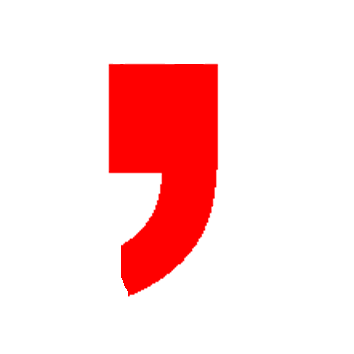 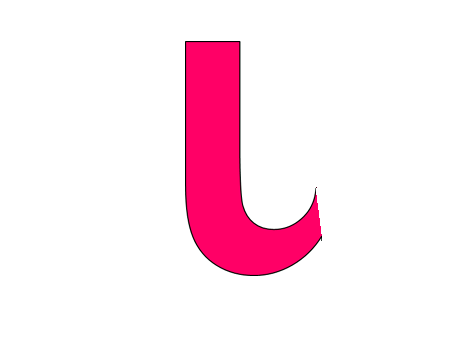 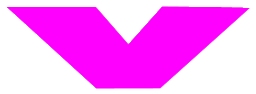 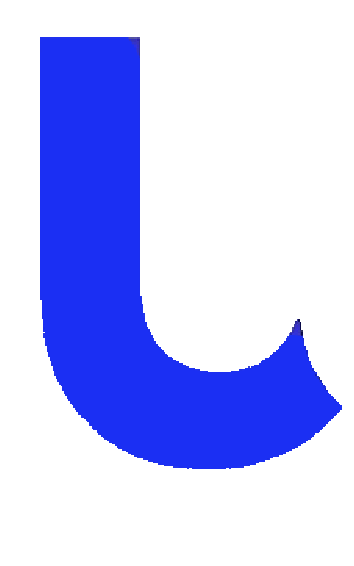 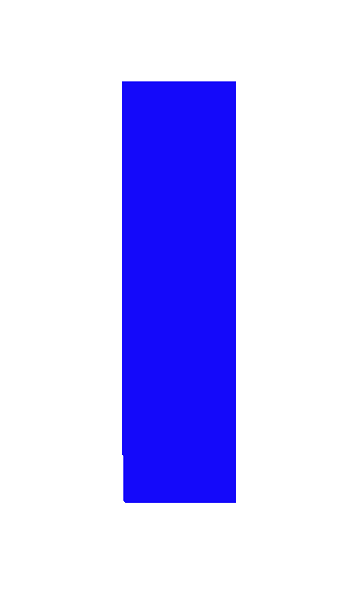 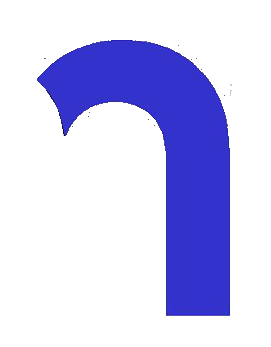 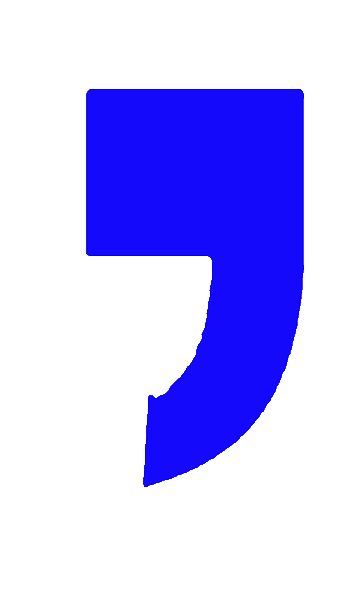 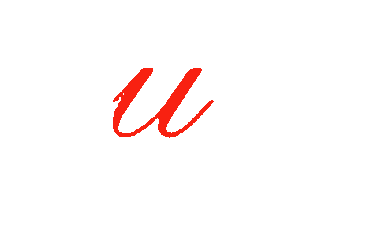 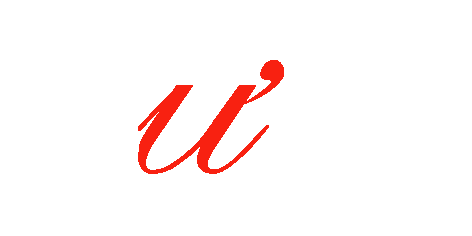 o
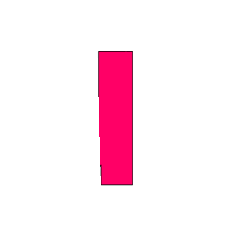 c
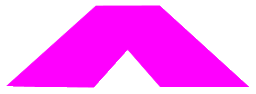 a
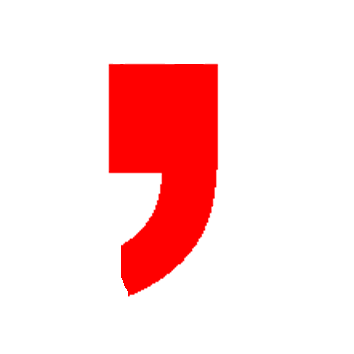 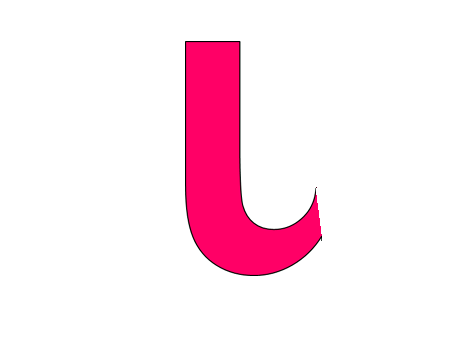 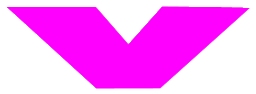 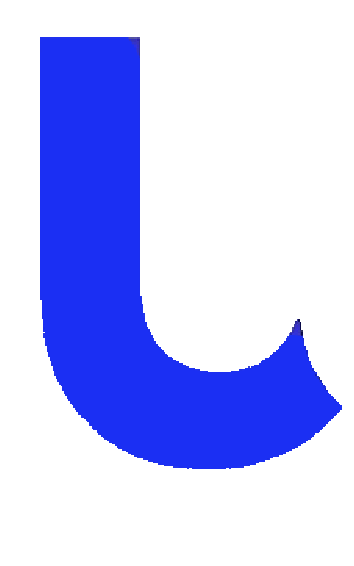 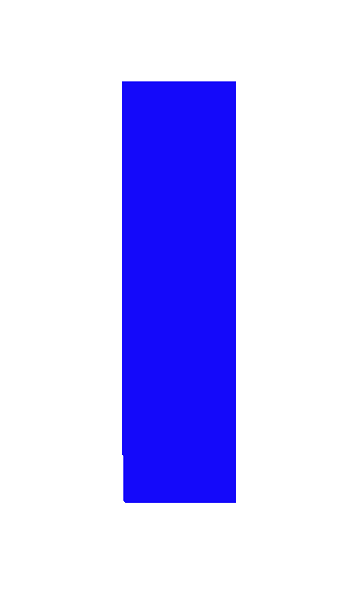 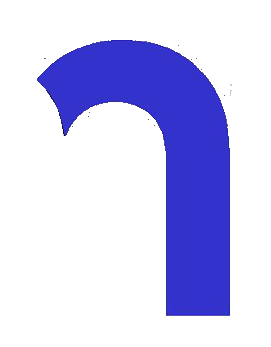 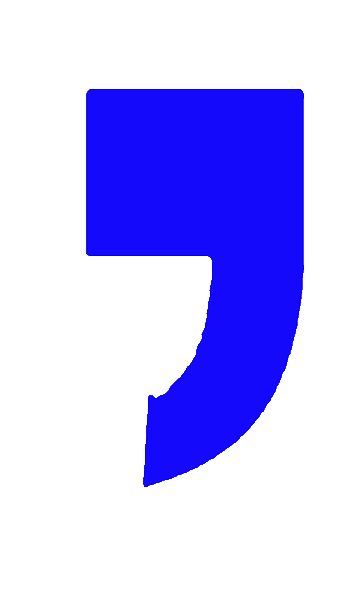 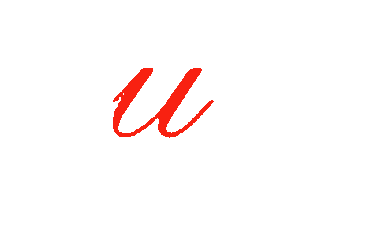 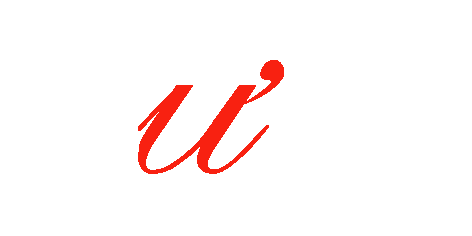 o
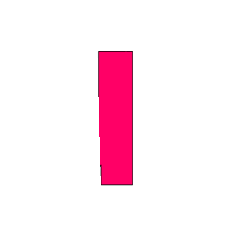 c
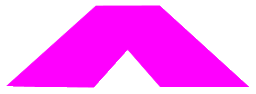 a
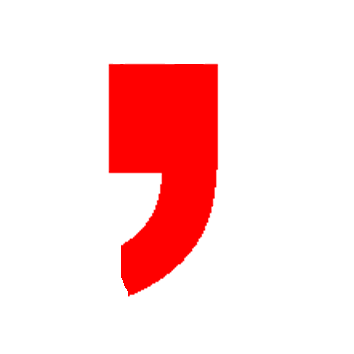 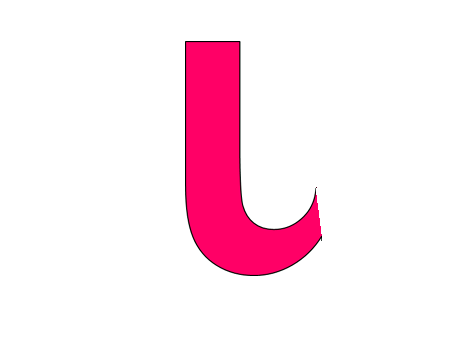 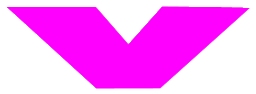 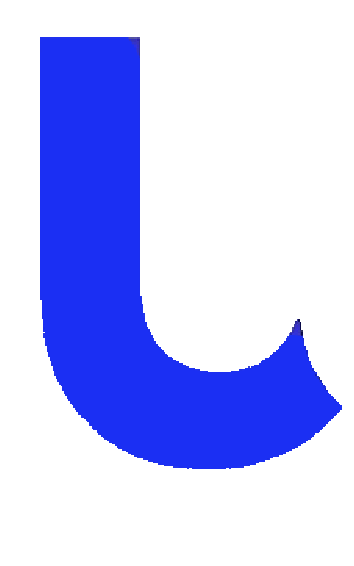 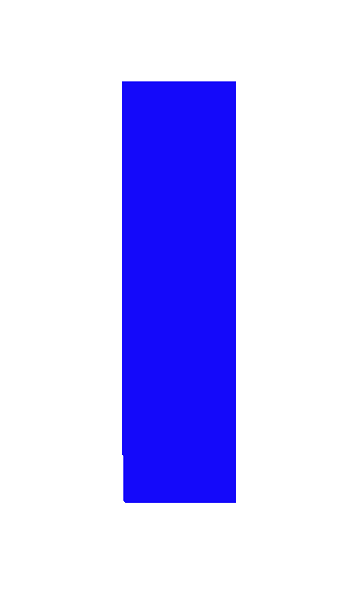 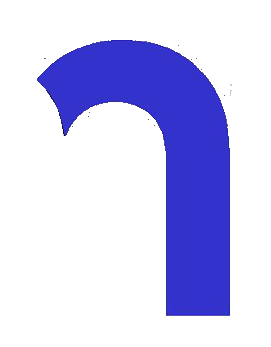 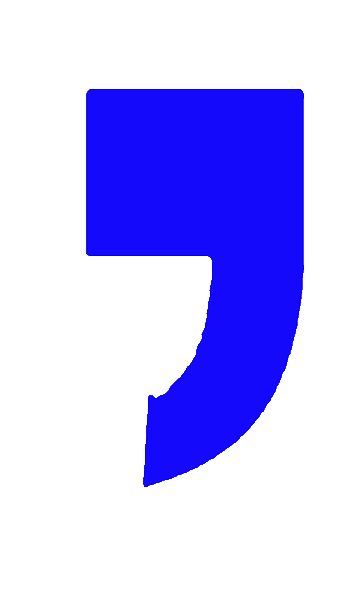 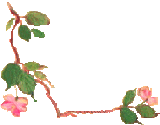 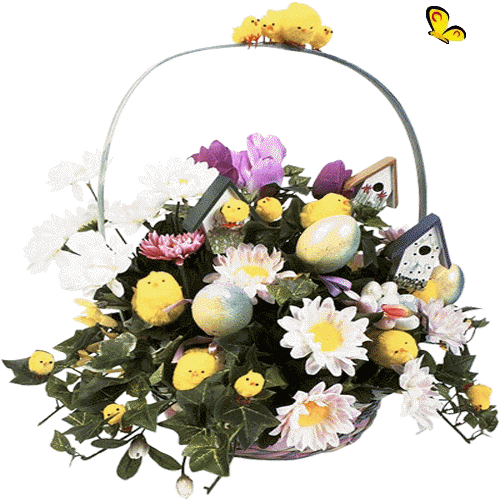 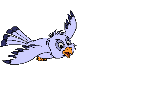 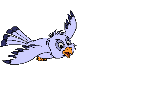 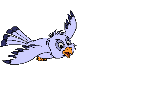 Xin ch©n thµnh c¶m ¬n quý vÞ!
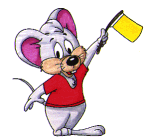 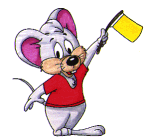 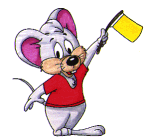 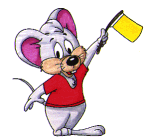 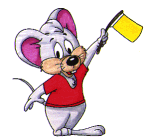 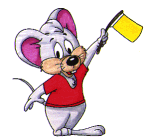 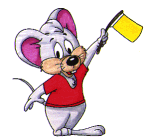 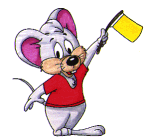